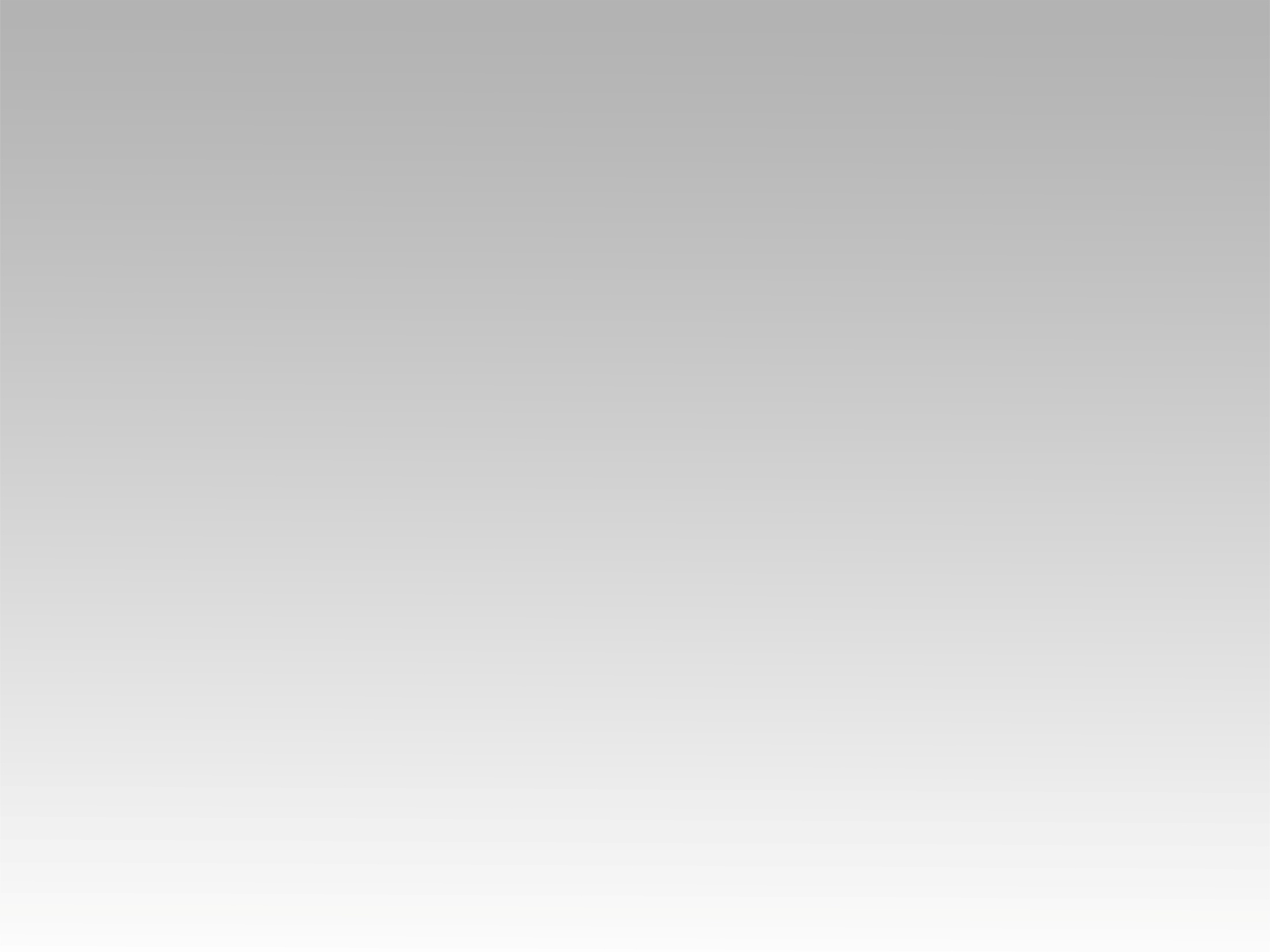 ترنمية 
عنوان سكنى ف ستره
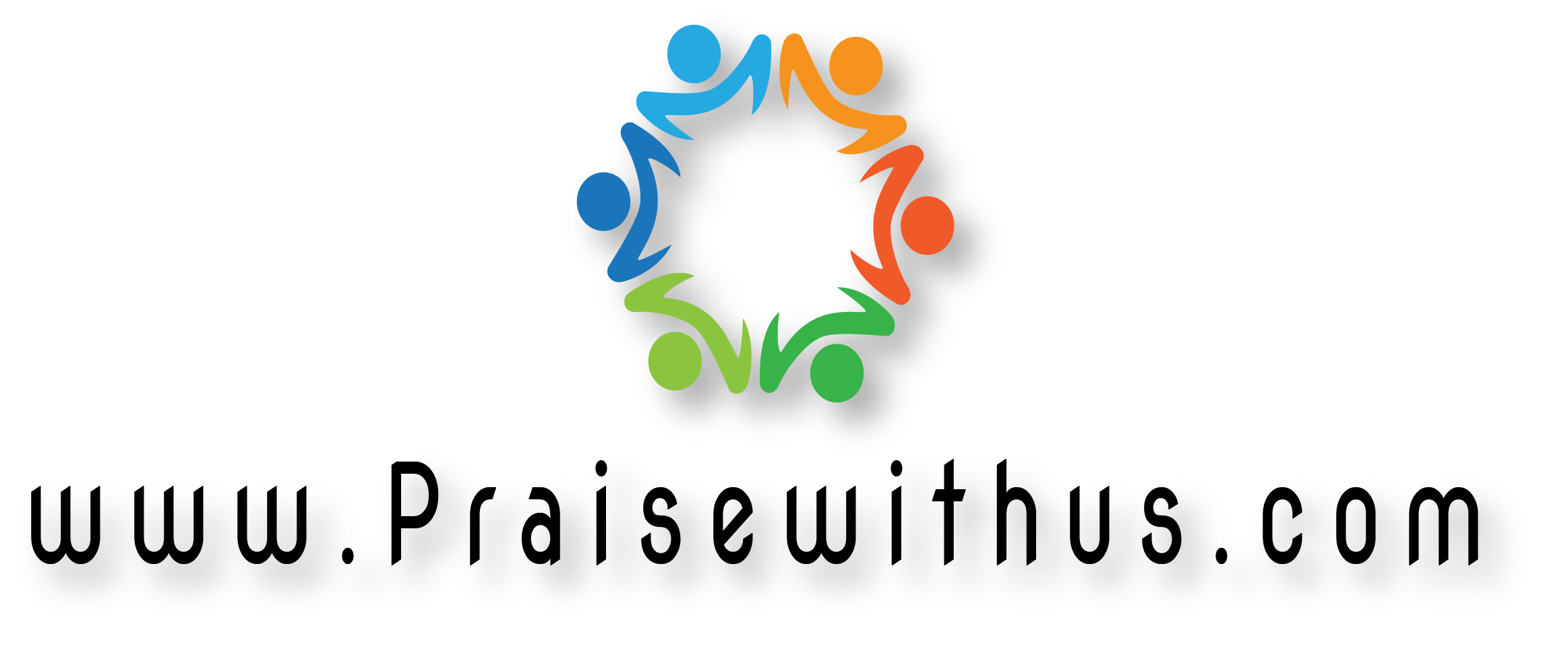 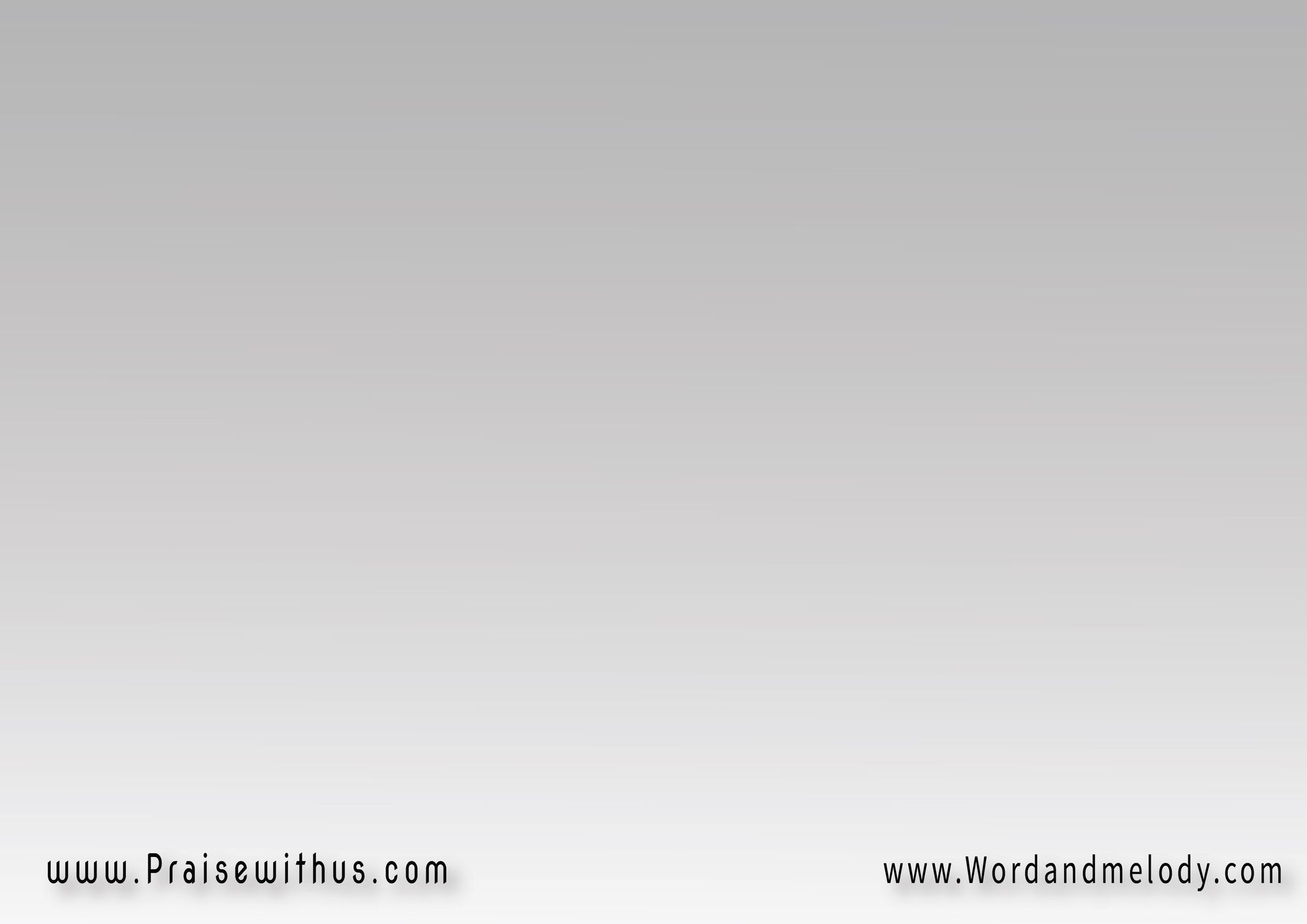 1- 
 (عنوان سكني في ستره 
ف ظل القدير يباتحصني وملجأ حياتي 
في الرحب وفي الأزمات)2
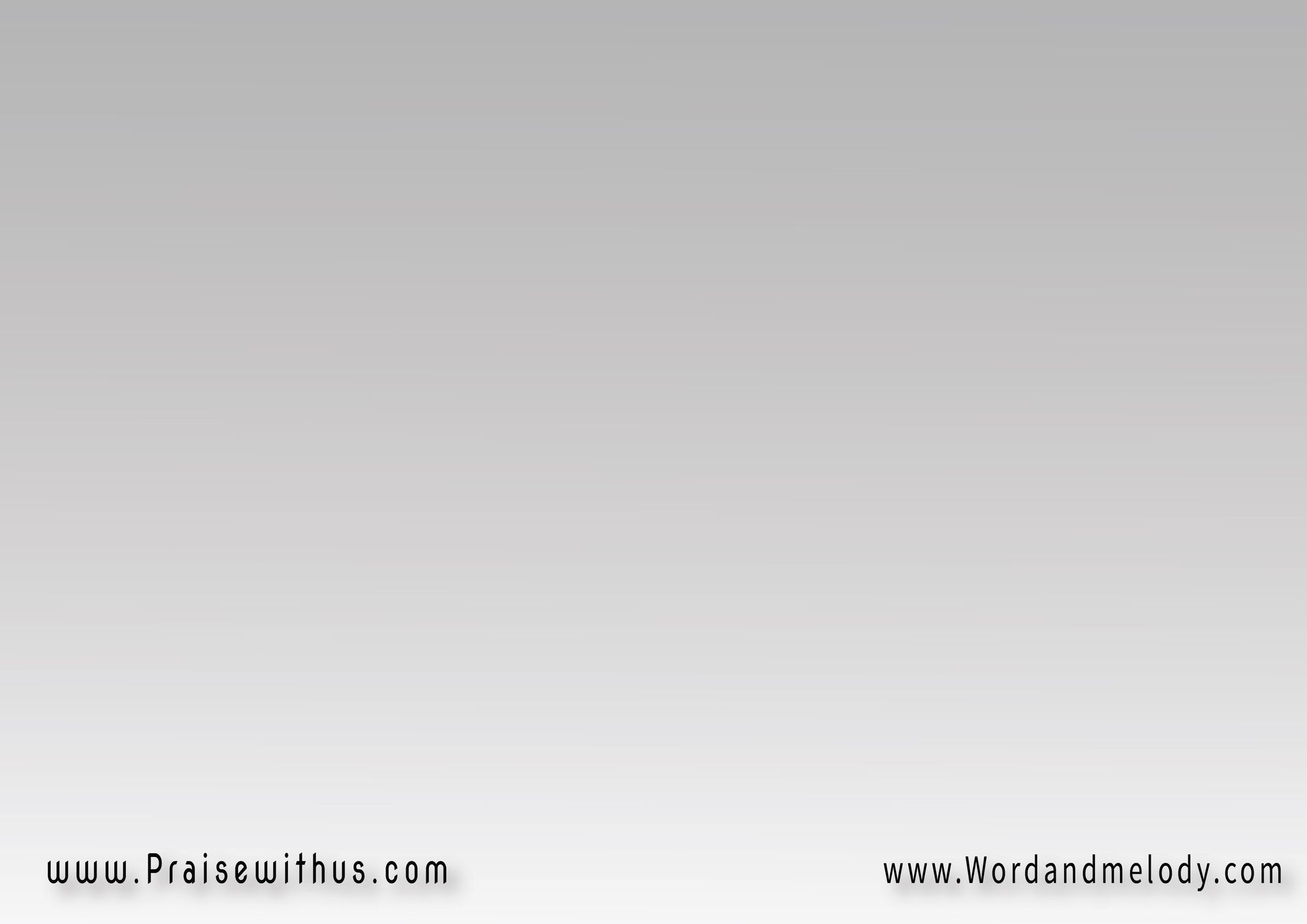 القرار: 
(وده وعده دايماً لي 
أتعلق بيه ينجيني 
وإسمه ده غالي علي 
يرفعني ويعليني)2
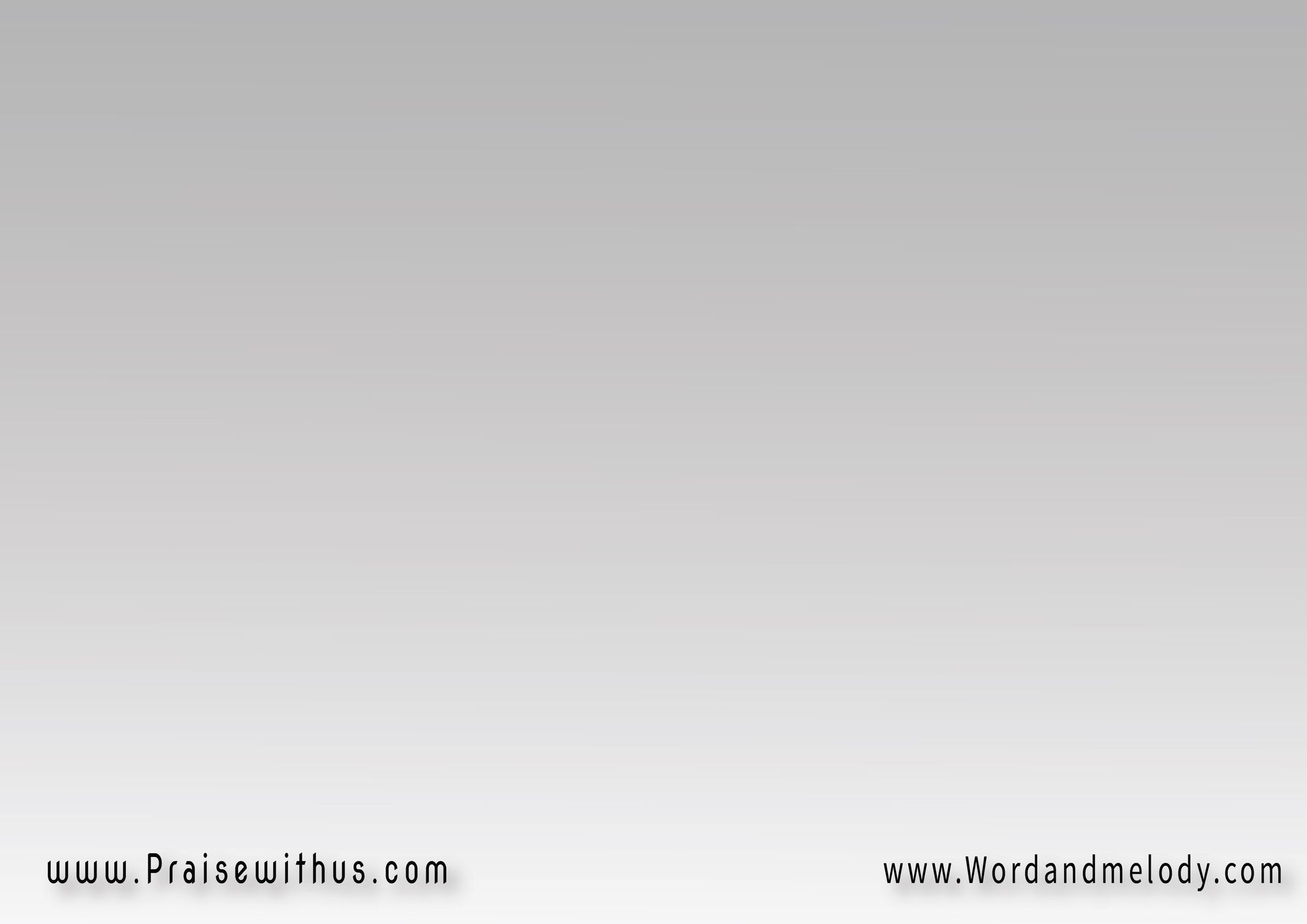 2- 
 (م الصياد بيحميني 
تحت جناحه يخبينيولا وبا ولا خوف ولا سهم
 يقدر في يوم يإذيني)2
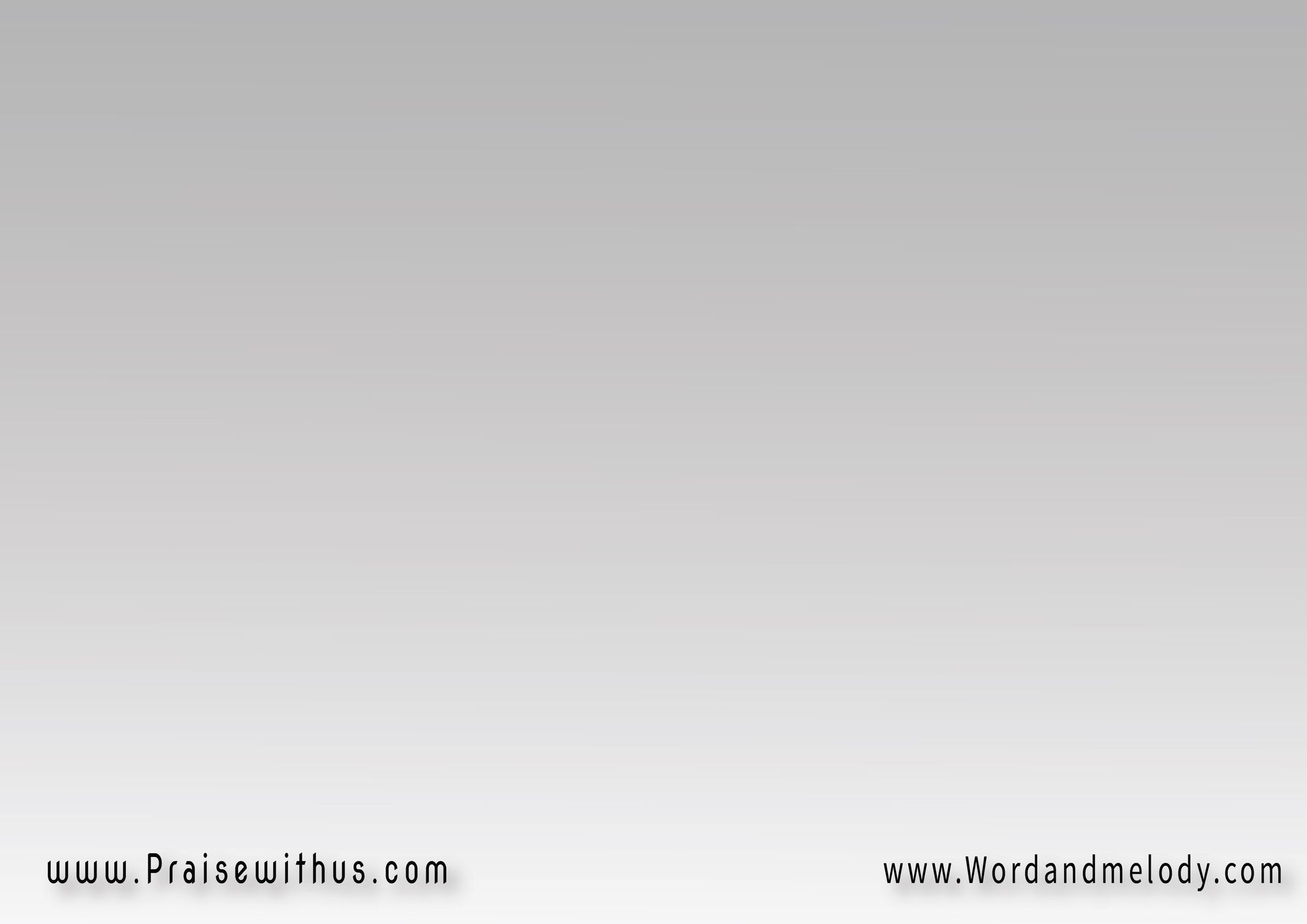 القرار: 
(وده وعده دايماً لي 
أتعلق بيه ينجيني 
وإسمه ده غالي علي 
يرفعني ويعليني)2
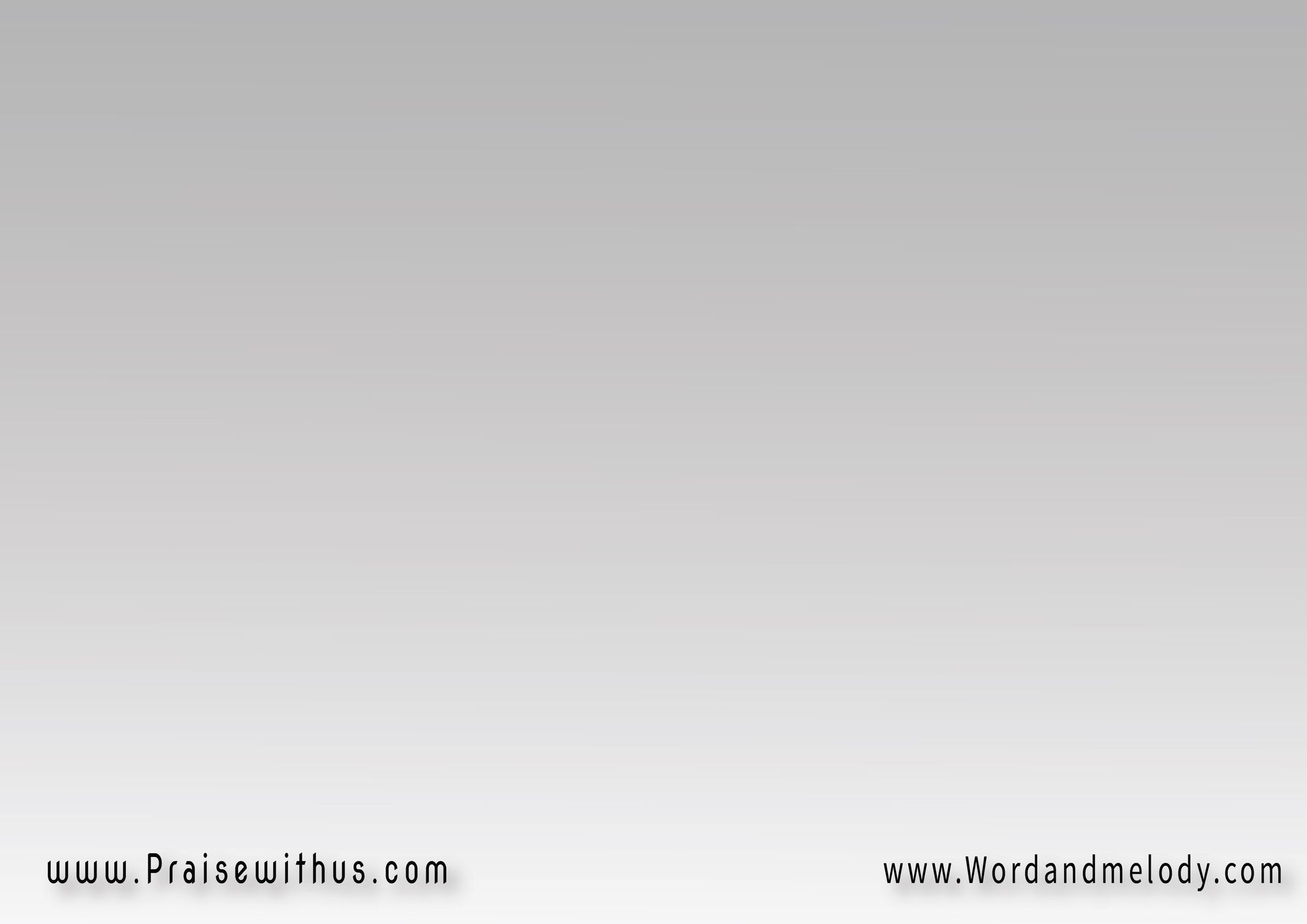 3- 
 (لأن عيني عليه ومنقوش 
في كفوف إيديهلو يوم الشر يقرب من خيمتي
 أنا باجري عليه)2
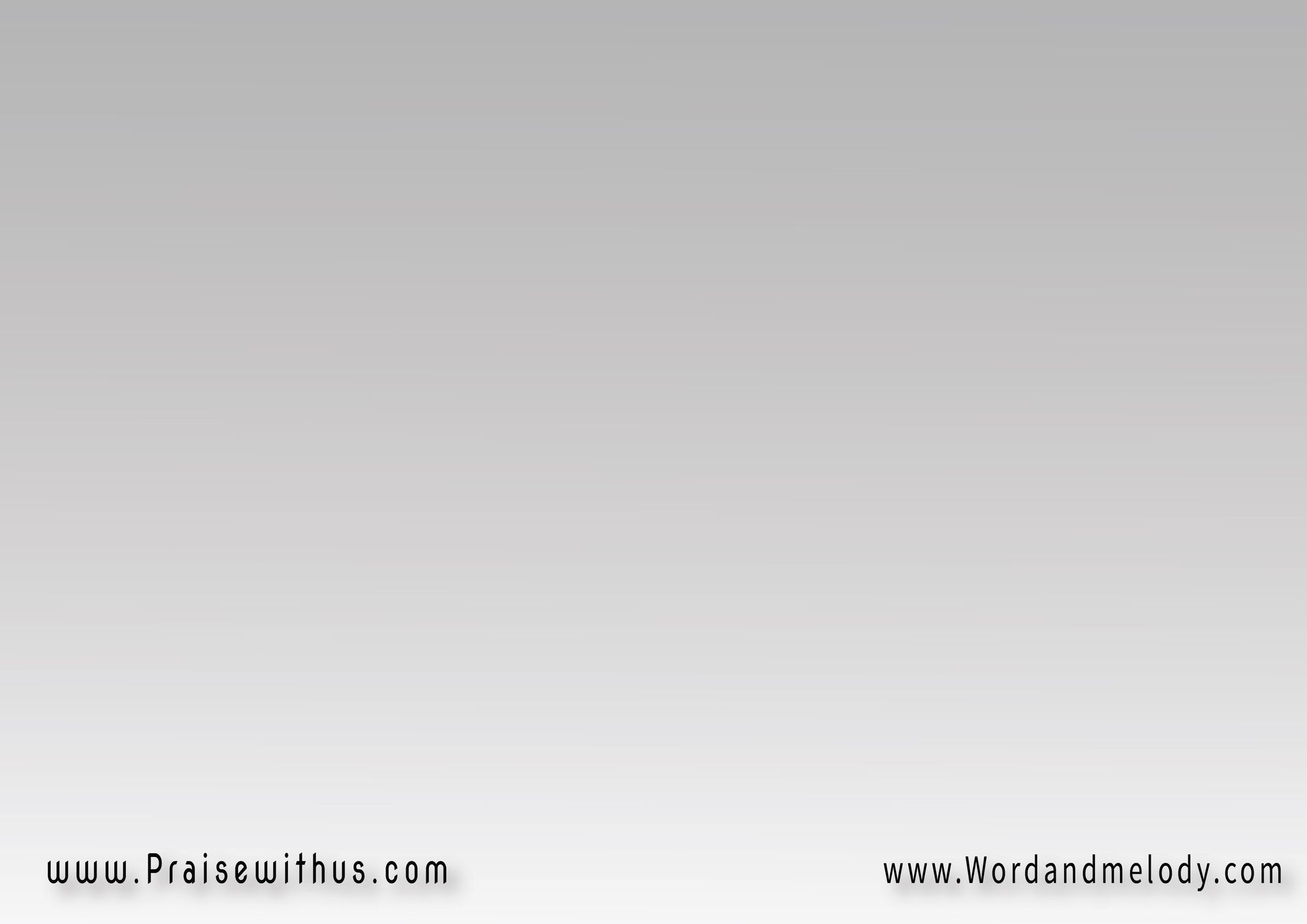 القرار: 
(وده وعده دايماً لي 
أتعلق بيه ينجيني 
وإسمه ده غالي علي 
يرفعني ويعليني)2
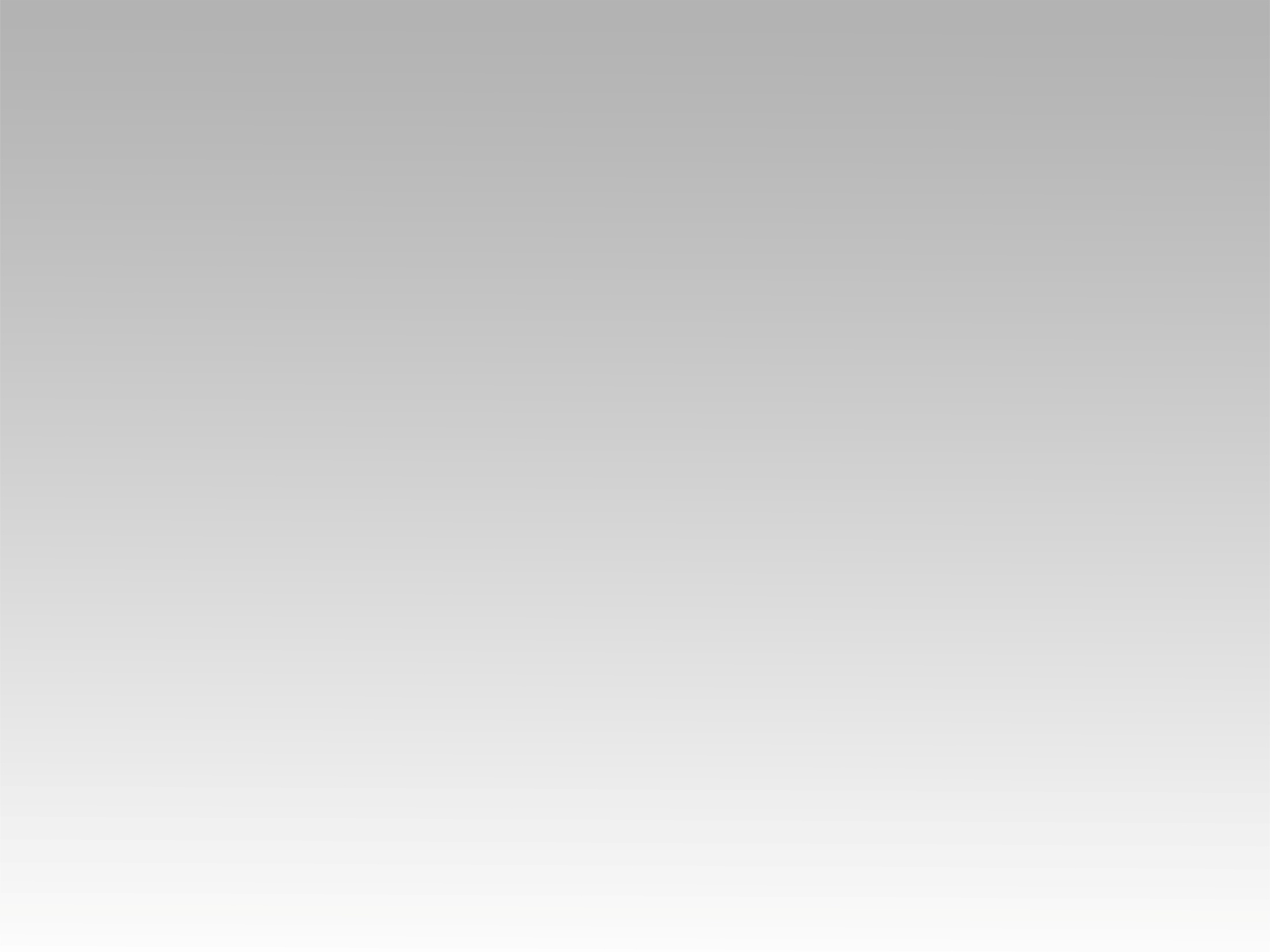 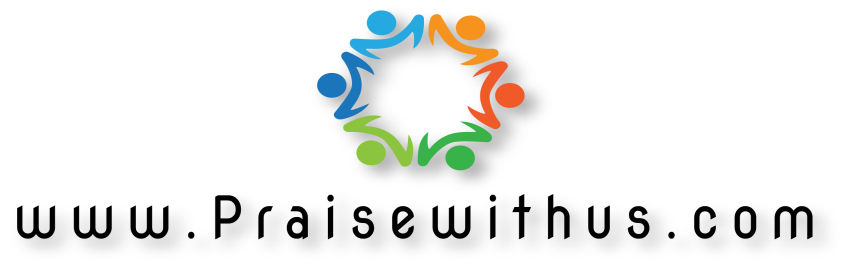